知識管理成效評估
傳統的財務績效評估模式只能衡量過去發生的事（落後的結果因素），不能評估企業前瞻性的投資（領先的驅動因素），亦無法表達無形資產和智慧資產的價值，更無法從中得知企業的成長，及經理人未來會將企業帶往那一個方向。
「平衡計分卡」是一個由策略衍生出來的績效衡量新架構，它透過財務構面、顧客構面、企業內部流程構面、與學習與成長等四大構面，來考核一個組織的績效。
財務構面為成果(Outcome)量度。顧客、企業內部流程、學習與成長等構面為績效驅動(Performance Driver)因素。
1
策略執行的障礙
只有10%的組織確實執行
我們的策略
策略執行的障礙
願景障礙
管理障礙
資源障礙
人員障礙
只有5%的員工了
解公司的策略
85%的高層經理
人員每月花費小
於一個小時在策
略的討論上
60%的企業組織
並沒有將預算與
策略作連結
只有25%的管理
人員的獎酬制度
與策略有所連結
70% CEOs失敗
源自於不當的執行
2
平衡計分卡： 將願景及策略轉化為執行面的語言
財務構面
顧客構面
流程構面
學習成長構面
〝公司的股東如何看待
我們在財務面的成功?〞
〝為達成願景，必須如何
將公司呈現在顧客面前?〞
〝為滿足顧客需求，在哪
些流程上必須勝過別人?〞
〝為達成願景，我們必須
在哪些方面成長及學習〞
策略可以說是一連串的因果關係的假設。
3
某外商銀行平衡計分指標
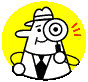 資料來源：Robert S.Kaplan 與 Davif P. Norton，1990
4
某外商銀行平衡計分指標
資料來源：Robert S.Kaplan 與 Davif P. Norton，1990
5
願景:寶島永續稱雄 神州再造第一使命:顧客 員工 股東心目中最有價值的公司
F1利潤成長
F2生產力提升
A.短期
B.中長期
C.短中長期
C.F11現有商品利潤維持
B.F12新服務性商品營收成長(車輛或行有關的服務商品)
C.F21風險降低：侵占公款、應收帳款收回、放款、債權收回
C.F22降低營運作業成本
財務面
C1建立換帖的顧客關係
C2提供一度讚的服務
C3雙贏的通路關係
A.C31協助管理資訊與網路的架設提升
B.C32建立新加盟品牌，協助行銷活動
C.C11親切的消費經驗
C.C12信賴的交易：履約保証，與交易資訊透明
●C.C13提供不中斷的服務
C.C21快速回應顧客需求及問題
●C.C22一次修妥及免等待的服務
●C.C23滿足客戶行的需求(integration service)
顧客面
IP2強化客戶關係管理
IP1開發服務商品管理
IP3提升附加價值的營運管理
IP4非自有通路管理
內部程序面
C.IP21專人、不中斷的服務流程管理
C.IP22客戶交易資訊透明管理
B.IP23承諾履約保證達成管理
A.IP24服務流程標準一致管理
C.IP11新服務商品及服務方式設計流程
C.IP12異業結盟或連鎖加盟管理流程
C.IP31提升作業流程績效與價值
C.IP32風險管理：應收帳款、債權…
A.IP41中古車車源平台整合規劃
B.IP42中古車整合商品規劃
L1開發商品能力
L3營運管理能力
L2客戶關係管理能力
學習與成長面
A.L31提升E化技能
C.L32建置ERP系統
C.L33提升維修技術
C.L34培養風險管理能力
C.L35BSC&ABC能力
C.L11培養商品設計
C.L12增進市場分析能力
C.L13提高談判溝通技巧
A.L21建構CRM整合的系統
C.L22培養銷售技巧能力
A.建置KM系統
C.誠實、積極、和諧的組織氣氛
C.建立以策略為主的績效考核與獎酬辦法
C.實施人力資源活力化政策
A.建置EPM系統
6
[Speaker Notes: 我們現有的通路優勢別人不容易作大:]
知識管理成效評估的陷阱
第一型陷阱
(太悲觀)
財務成果：結果
驅動因素
：
過程
L
H
良性發展
H
1 結果肯定一直好
2 結果將由壞變好
惡性發展
3 結果將由好變壞
4 結果肯定一直壞
L
第二型陷阱
(太樂觀)
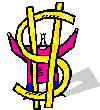 7